Individual Progress Monitoring as a Data-Based Decision Making Tool
Alex Freeman
February 12, 2016

This presentation was financially supported in part by the Massachusetts School Psychologists Association as well as the Boston Teachers Union.
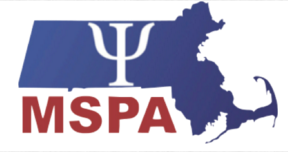 Outline
Comprehensive Behavioral Health Model (CBHM)

Behavior Intervention Monitoring Assessment System (BIMAS)

Behavioral Progress Monitoring

BIMAS Individual Progress Monitoring*

Case Studies*

Success, Challenges, Reflection*
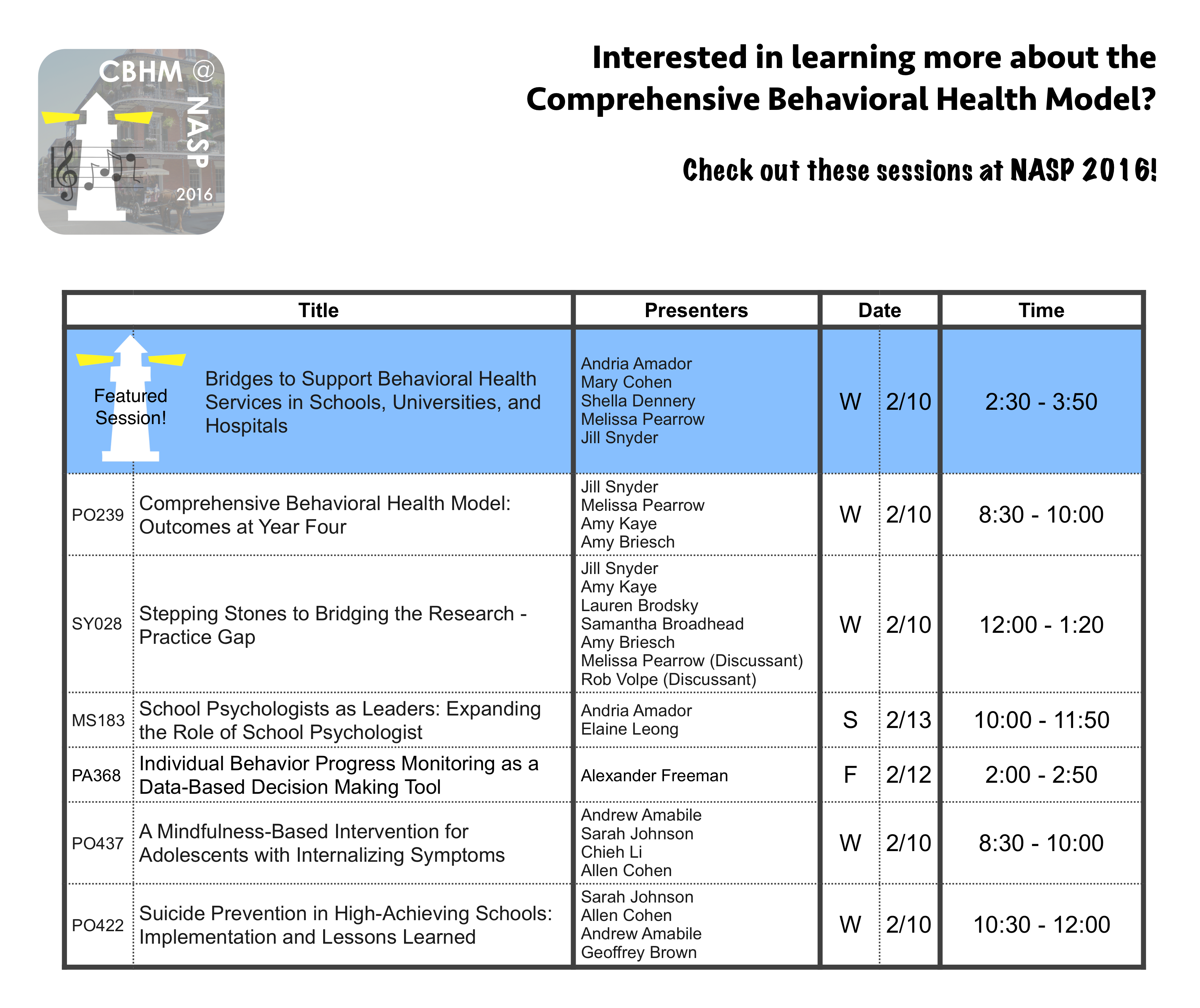 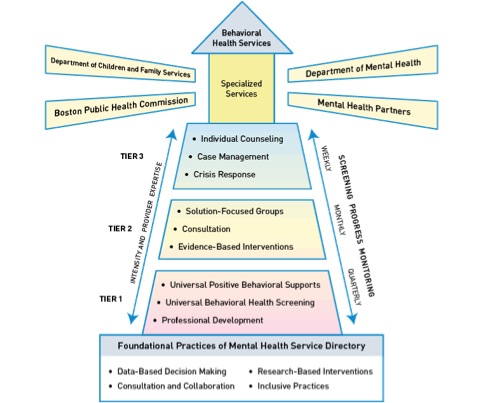 BIMAS:  Overview
Measure of social, emotional and behavioral functioning in children and adolescents ages 5 to 18 years old. 

“Universal Assessment” includes 34 change-sensitive items that are used for universal screening and for assessing response to intervention. 

In BPS CBHM schools, students are screened by a teacher or staff person who knows them twice a year.
BIMAS:  Scales
BIMAS:  Behavioral Concern Scales
BIMAS:  Behavioral Concern Scales
BIMAS:Adaptive Scales
BIMAS:Adaptive Scales
BIMAS:Universal Assessment
BIMAS:  Uses
[Speaker Notes: Program Evaluation:  to gather evidence that intervention services are effective. 
Screening:  as a brief screening device to detect students in need of further assessment and to identify their respective areas of strengths and needs. 
Progress Monitoring:  to provide feedback about the progress of individual students or clients.]
Progress Monitoring:Research and Legislation
Progress Monitoring:Research and Legislation
Progress Monitoring:Best Practices
Progress Monitoring:Sample IEP Goals
…decrease off-task and self-stimulatory behaviors, increase expressive language skills, and develop adaptive age appropriate socialization skills 90% of the time. 
…develop responsible behavior skills 80% of the time.  
…identify and manage feelings (i.e., anger, anxiety, stress, frustration) on a daily basis. 
…work productively in class with his peers despite being upset or having personal concerns. 
…initiate social interaction with a peer 80% of programmed opportunities.
…given a problem situation, will engage in self-advocacy across 2 person and 2 settings with 90% of opportunities across 3 consecutive weeks.
[Speaker Notes: Yet, how often are these effectively monitored and accurately reported at IEP meetings?  Consider the implications for goals connected to School Psychology direct counseling service (generalization of skills) as well as teachers’ capacity.]
Progress Monitoring:Context – Haley Piilot
Progress Monitoring:Context – Haley Pilot
Progress Monitoring:Self-Regulation and School Readiness Goals
Progress Monitoring:Universal Assessment (Self-Regulation and School Readiness)
Progress Monitoring:Year 1
[Speaker Notes: The Flex Items (positively stated behaviors) were directly linked to wordage from the IEPs, and could, thus, be used as relevant data regarding progress toward IEP goals at annual /reevaluation IEP meetings.]
Progress MonitoringParticipation
[Speaker Notes: 63 % is great - our universal screening only neared 70% THIS year, our fourth year of screening total. 

So 63% for progress monitoring the first year you set it up is a success. :)]
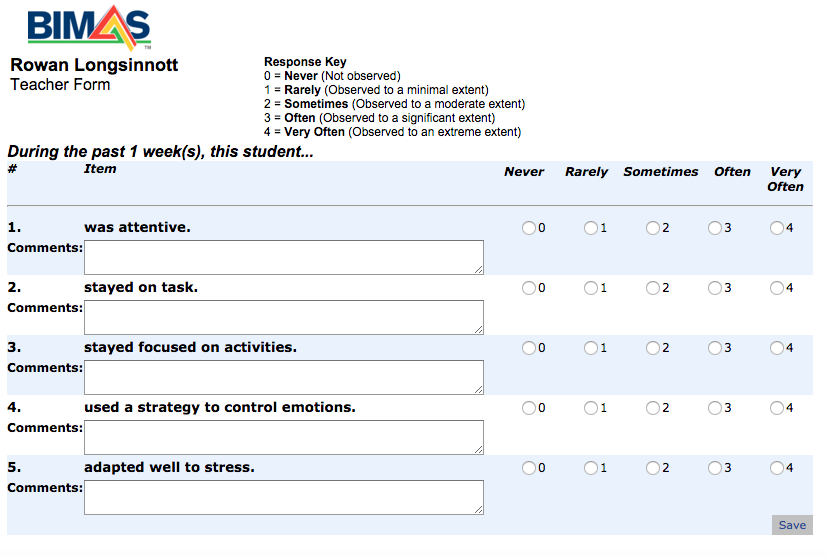 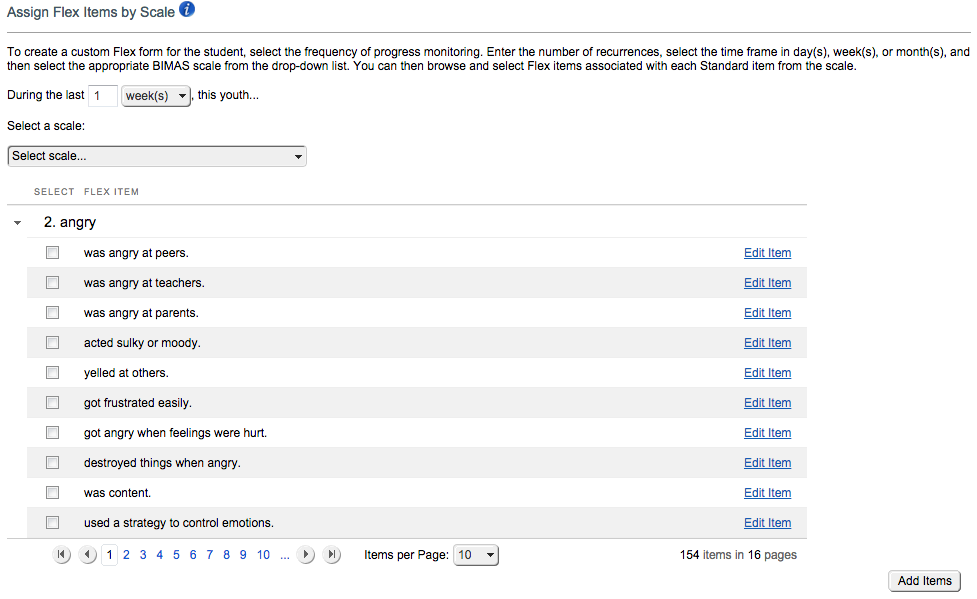 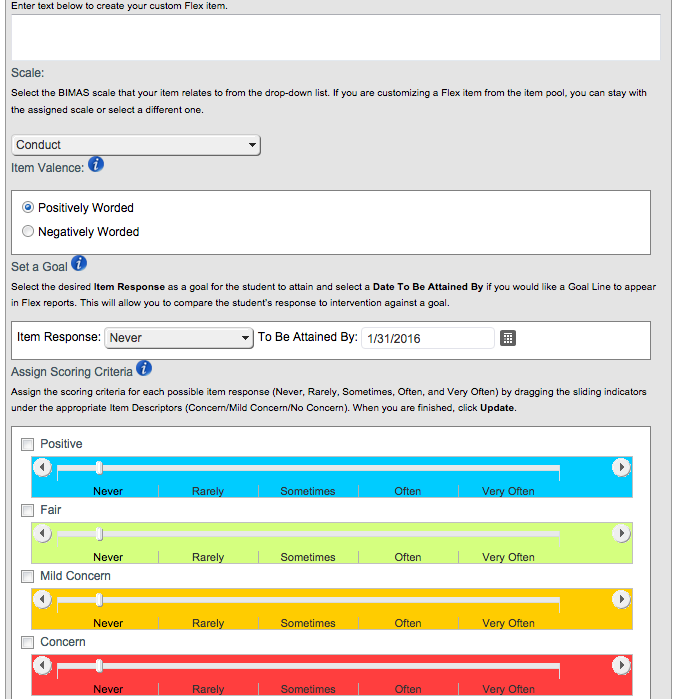 Individual Progress MonitoringCase Study 1
4th grader
Emotional Impairment
Counseling
Individual Progress MonitoringCase Study 1:  IEP Goal
When [student name] becomes upset, frustrated or angry, [student name] will use a self regulation/coping strategy (movement break, deep breathing, positive self statements, preferred activity, etc.) to avoid engaging in unexpected behavior, with one reminder, in 4 out of 5 opportunities, as measured by observations and documentation. 

Benchmark/Objectives: What will the student need to do to complete this goal? 
In counseling sessions, [student name] will accurately identify feelings and appropriate coping strategies when presented with real or imagine situations with 80% accuracy in 4 out of 5 trials.
Given strategies in counseling sessions, [student name] will apply these strategies within the classroom environment in 4 out of 5 opportunities.
Individual Progress MonitoringCase Study 1
11/14 = 78%
moderately
effective
Percentage of Non-Overlapping Data (PND)
The number of post-intervention data points that exceed the highest baseline data point is divided by the total number of post-intervention points. 

Directions:
Identify the highest baseline point.
Count the number of intervention points that exceed the highest baseline point (non-overlapping). 
Calculate the proportion of non-overlapping to total number of intervention points (can’t use if baseline has a zero point).

Ratings:
90%+  Highly Effective
70%-90%  Moderately Effective
50%-70%  Minimally Effective
>50%  Ineffective
Percentage of Non-Overlapping Data (PND)Limitations
Ceiling effects  
Lacks sensitivity or discrimination ability as it nears 100% for very successful interventions 
Can not detect slope changes  
Needs its own interpretation guidelines 
Technically not an effect size
Individual Progress MonitoringCase Study 1:  IEP Goal
During instruction time and independent work time, [student name] will attend to the lesson and complete required work independently consistently.  

Benchmark/Objectives: What will the student need to do to complete this goal? 
By the first progress report of this IEP [student name] will sit and listen to a whole group lesson with fewer than 2 verbal prompts 4 out of 5 times.
By the second progress report of this IEP, [student name] will independently complete work that he is interested and engaged in 4 out of 5 times correctly.
By the third progress report of this IEP, [student name] will attempt unfamiliar or challenging work in a small group accompanied by a teacher 4 out of 5 times correctly.
By the end of this IEP, [student name] will independently complete unfamiliar and challenging work 4 out of 5 times correctly..
Individual Progress MonitoringCase Study 1
16/16 = 100%
highly effective
Individual Progress MonitoringCase Study 1
8/15 = 53%
minimally effective
Individual Progress MonitoringCase Study 1:  Universal Assessment
Case Study 2
2nd grader
Health Impairment
Not receiving School Psychologist counseling
Individual Progress MonitoringCase Study 2:  IEP Goal
Given a checklist and minimal cuing, [student name] will initiate and complete a given task on a regular basis.

Benchmark/Objectives: What will the student need to do to complete this goal? 
Given teacher instructions, minimal prompts and with the aid of a checklist, [student name] will focus on a task and complete it 75% of the time.
Individual Progress MonitoringCase Study 2
8/15 = 53%
minimally effective
Individual Progress MonitoringCase Study 2
12/15 = 80%
moderately effective
Individual Progress MonitoringCase Study 2:  Universal Assessment
Universal Assessment:Assessment 1 and 2
Successes
Challenges
Challenges
Reflection
Individual Progress Monitoring	Year 2
Questions?
Alex Freeman
afreeman5@bostonpublicschools.org